Владимирский химико-механический колледж Презентация к профориентации по теме «Ознакомление учащихся 9 классов с необходимой информацией об учебном учреждении»
Автор материала:
Уварова Елена Юрьевна 
Учитель высшей категории
МБОУ СОШ № I 
г. Лакинск Собинский район
 Владимирской области 
                                              г. Лакинск 2017 г
Владимирский химико-механический колледж
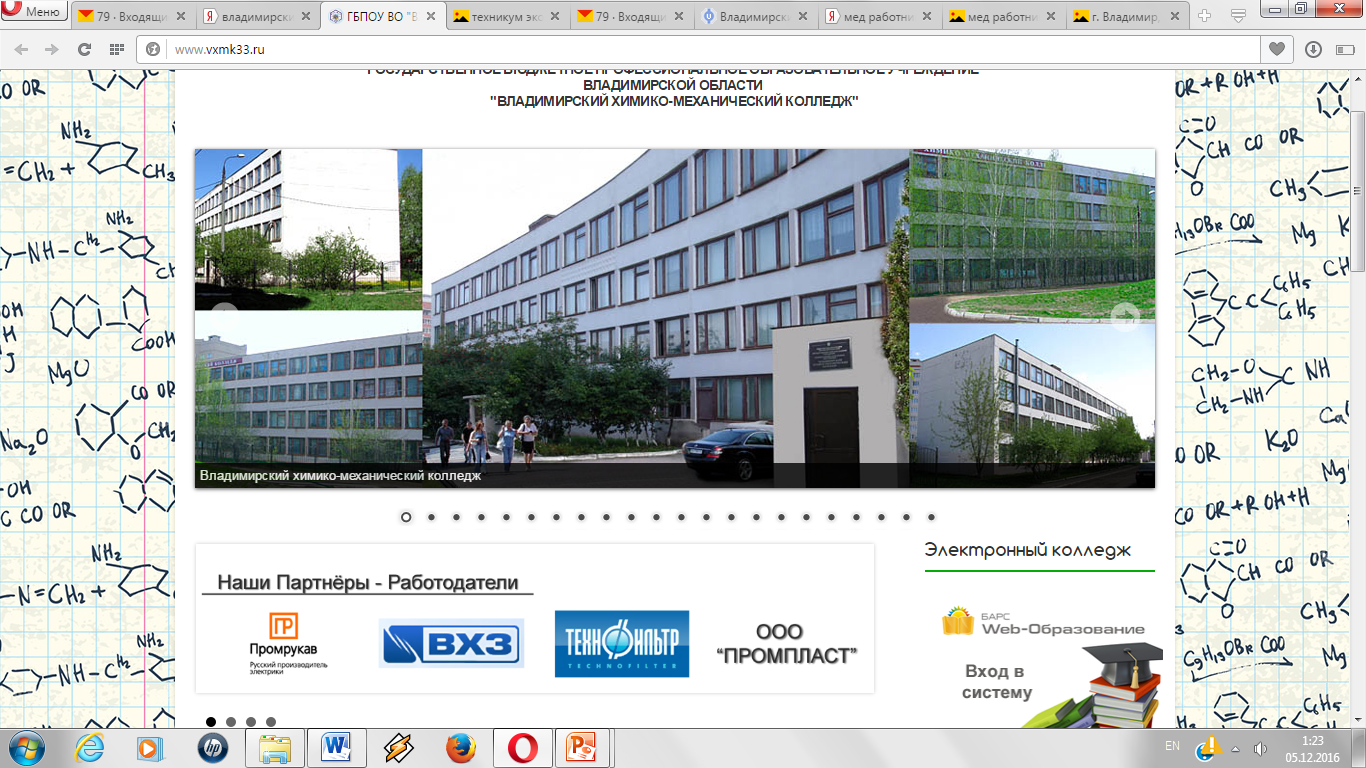 600031 г. Владимир, ул. Юбилейная, 11 (ВХМК)E-mail: vxmk@vtsnet.ruТелефоны для справок (приемная комиссия):Учебная часть: 21-19-84;Приемная директора: 21-02-12;Факс: 21-02-12.
специальности
Производство изделий и покрытий из полимерных материалов и эластомеров
Химическая технология органических веществ
 Теплоснабжение и теплотехническое оборудование
Монтаж и техническая эксплуатация промышленного оборудования
Документы необходимые при поступлении в колледж:
Форма обучения: очная (бесплатно). Заявление - "Заявление\Анкета о приёме"; Анкета (анкета находится вместе с заявлением в одном файле); Документ об образовании - подлинник аттестата (копия аттестата); Копия СНИЛСа; Копия полиса; Копия паспорта; 4 фотографии 4*3; Медицинская справка Ф-086У; Документы, дающие особые права при поступлении, установленные законодательством РФ(похвальные листы, грамоты, итоги олимпиад и др.) Приписное  свидетельство (юношам, при наличии);
Источник


Владимирский химико-механический колледж
vhmk33.ru
vxmk@vtsnet.ru